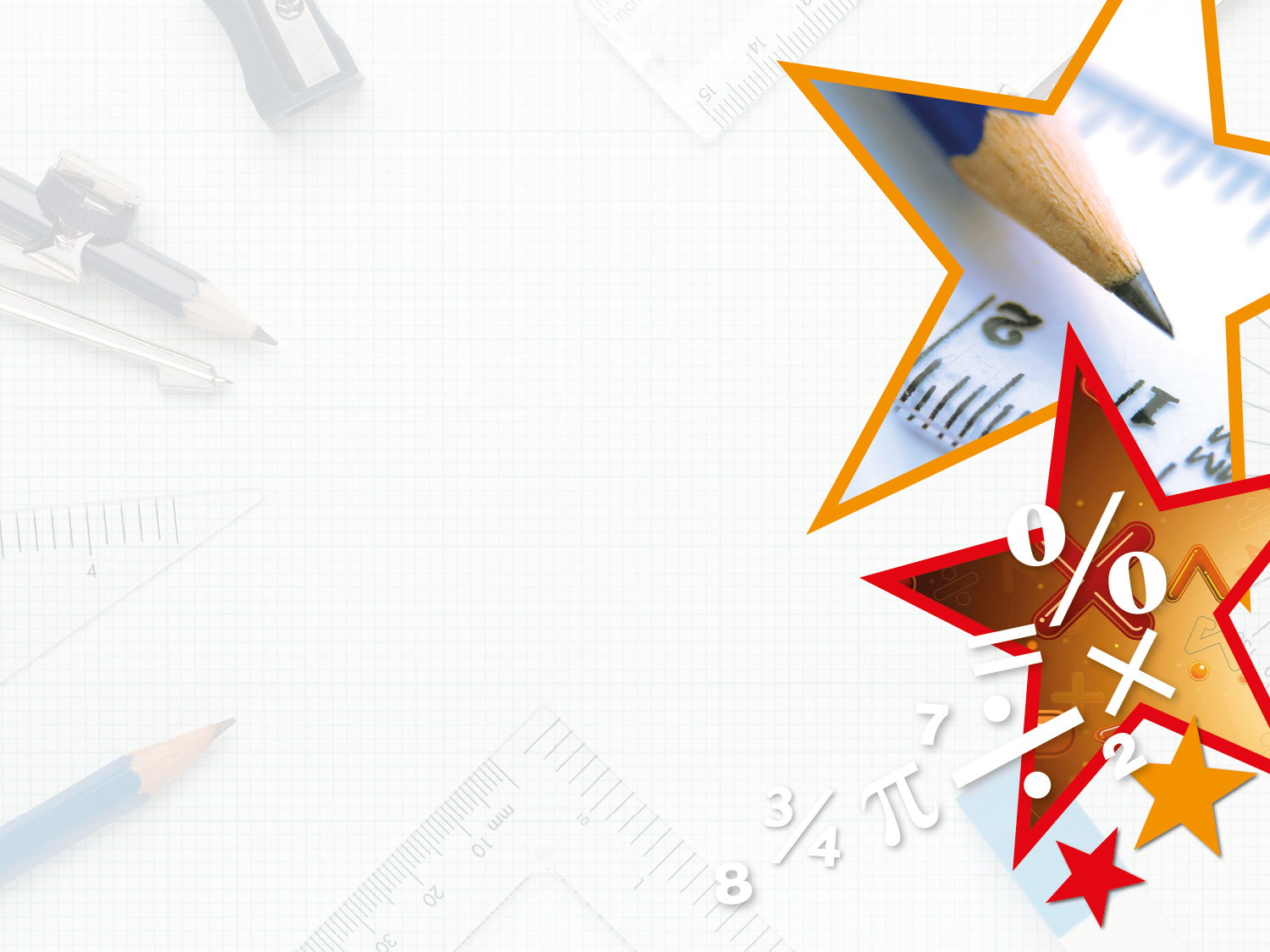 Year 3/4 – Spring Block 4 – Fractions and Decimals

Step 9

01.04.20

Year 4: I can find hundredths using reasoning and  problem-solving
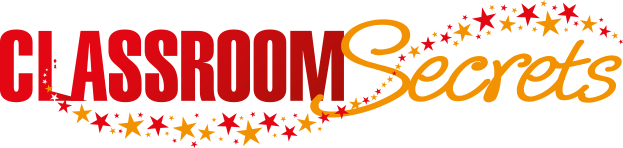 © Classroom Secrets Limited 2019
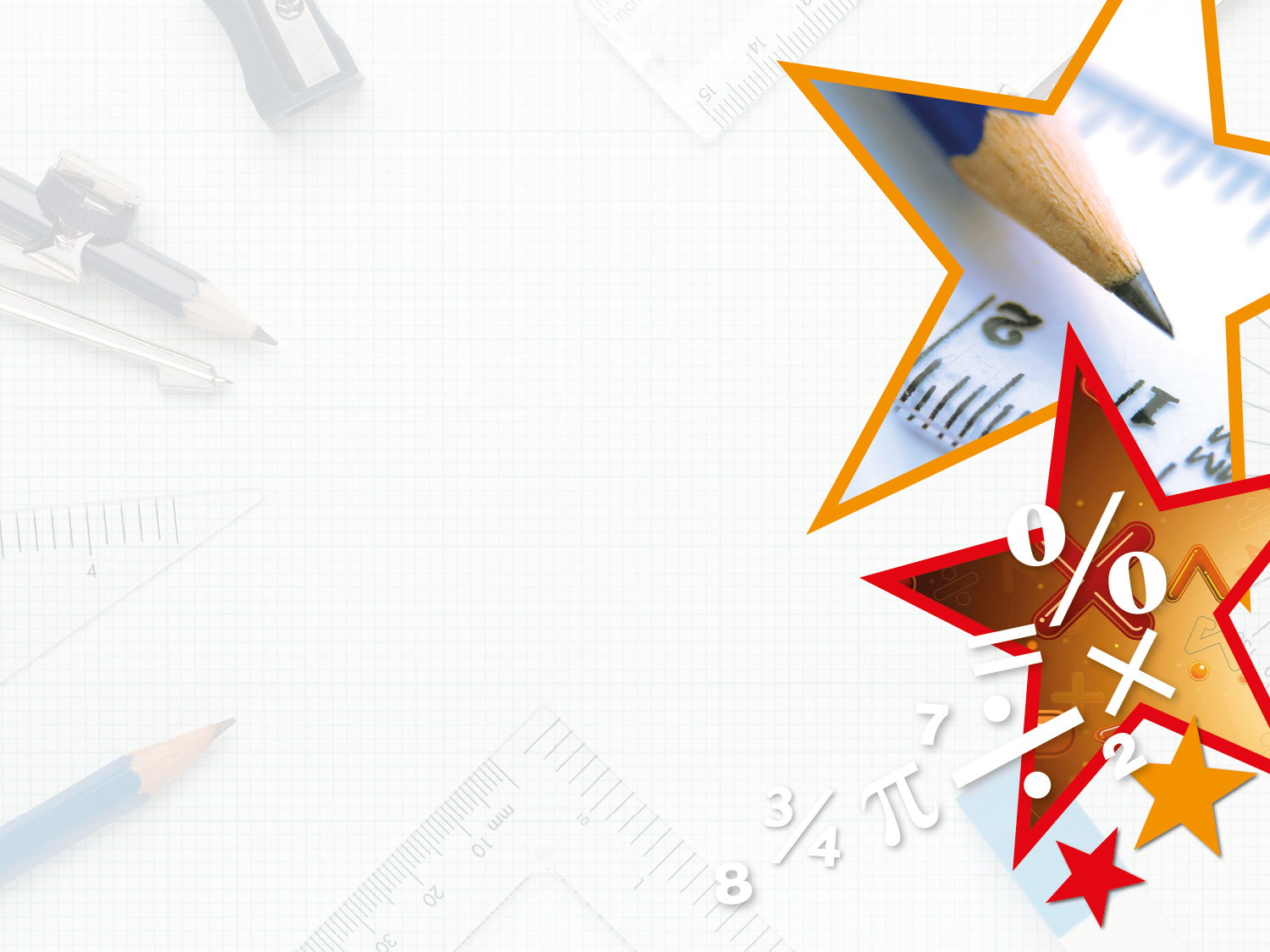 Reasoning 1

Archie has completed this section of a number line below. 










Is he correct? Explain how you know.
Y4
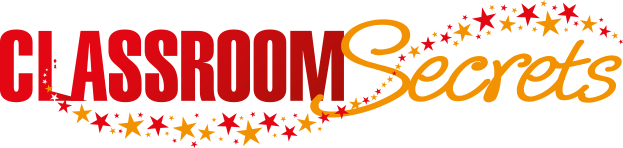 © Classroom Secrets Limited 2019
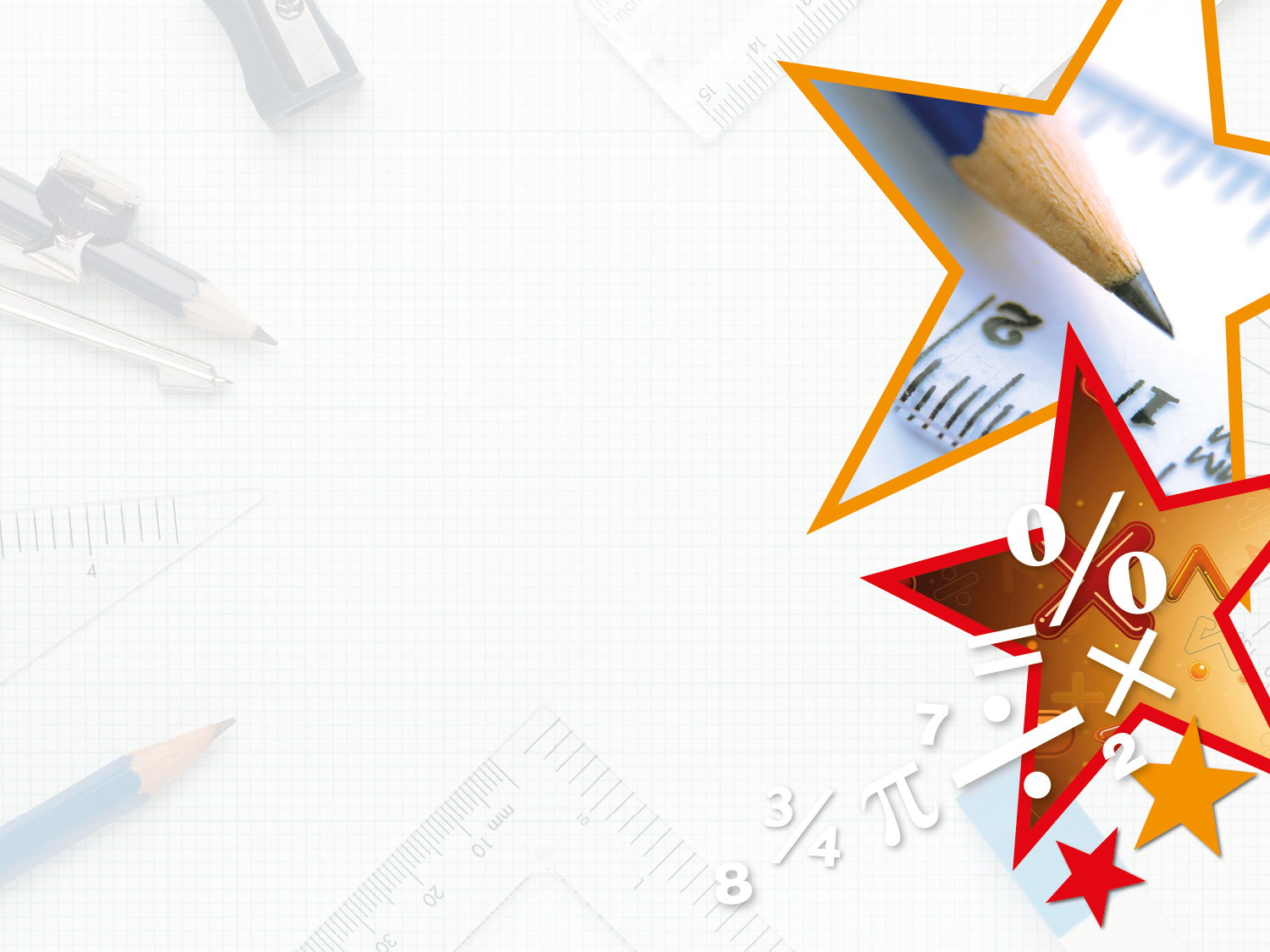 Reasoning 1

Archie has completed this section of a number line below. 










Is he correct? Explain how you know.

Archie is incorrect because...
Y4
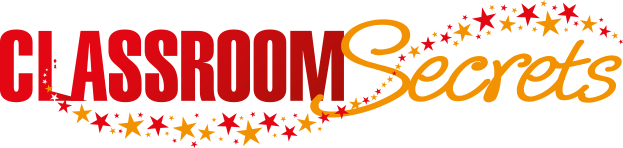 © Classroom Secrets Limited 2019
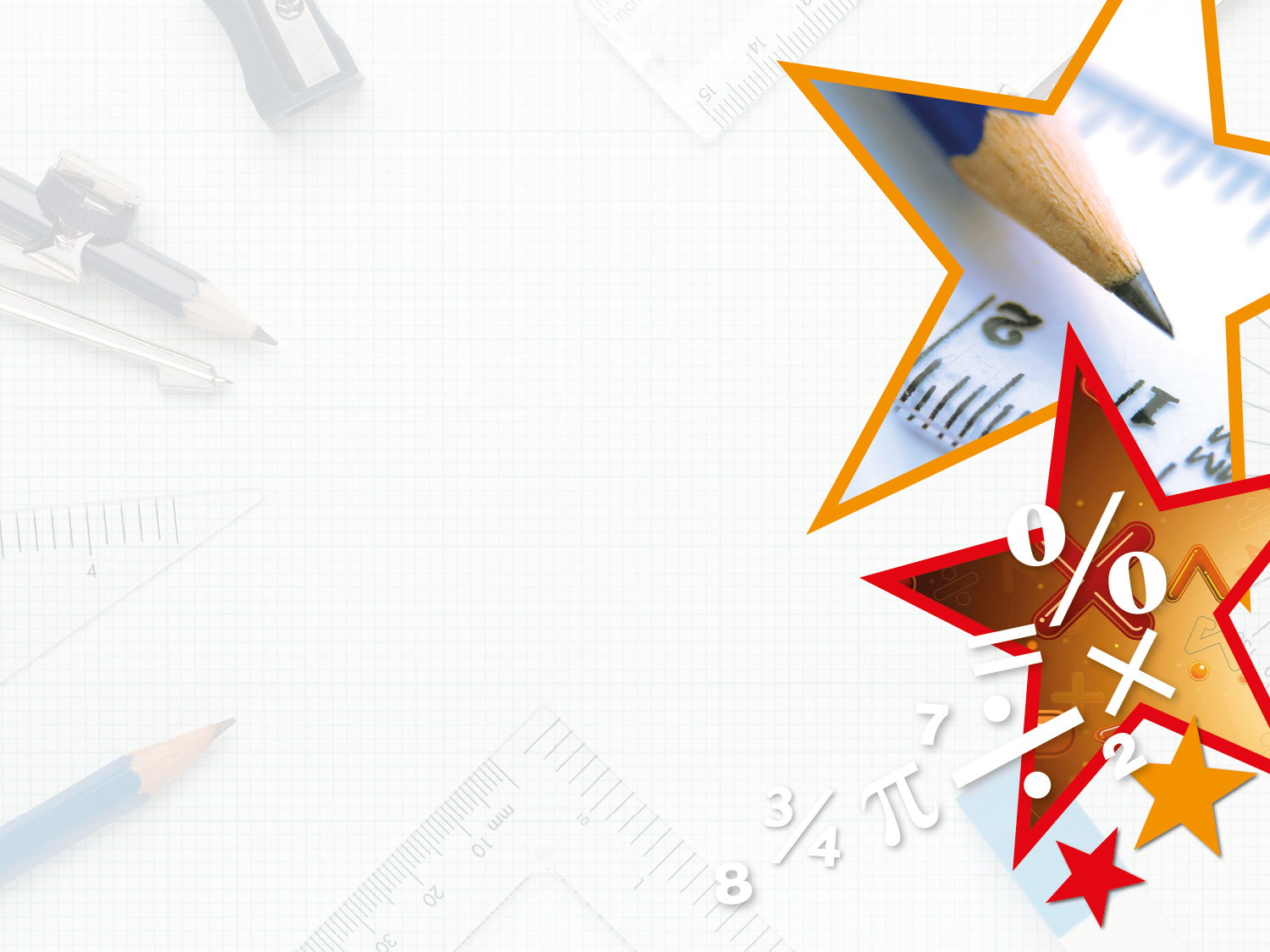 Reasoning 1

Archie has completed this section of a number line below. 










Is he correct? Explain how you know.

Archie is incorrect because he has missed out        .
Y4
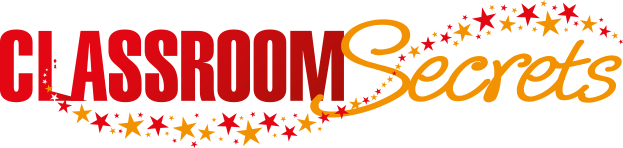 © Classroom Secrets Limited 2019
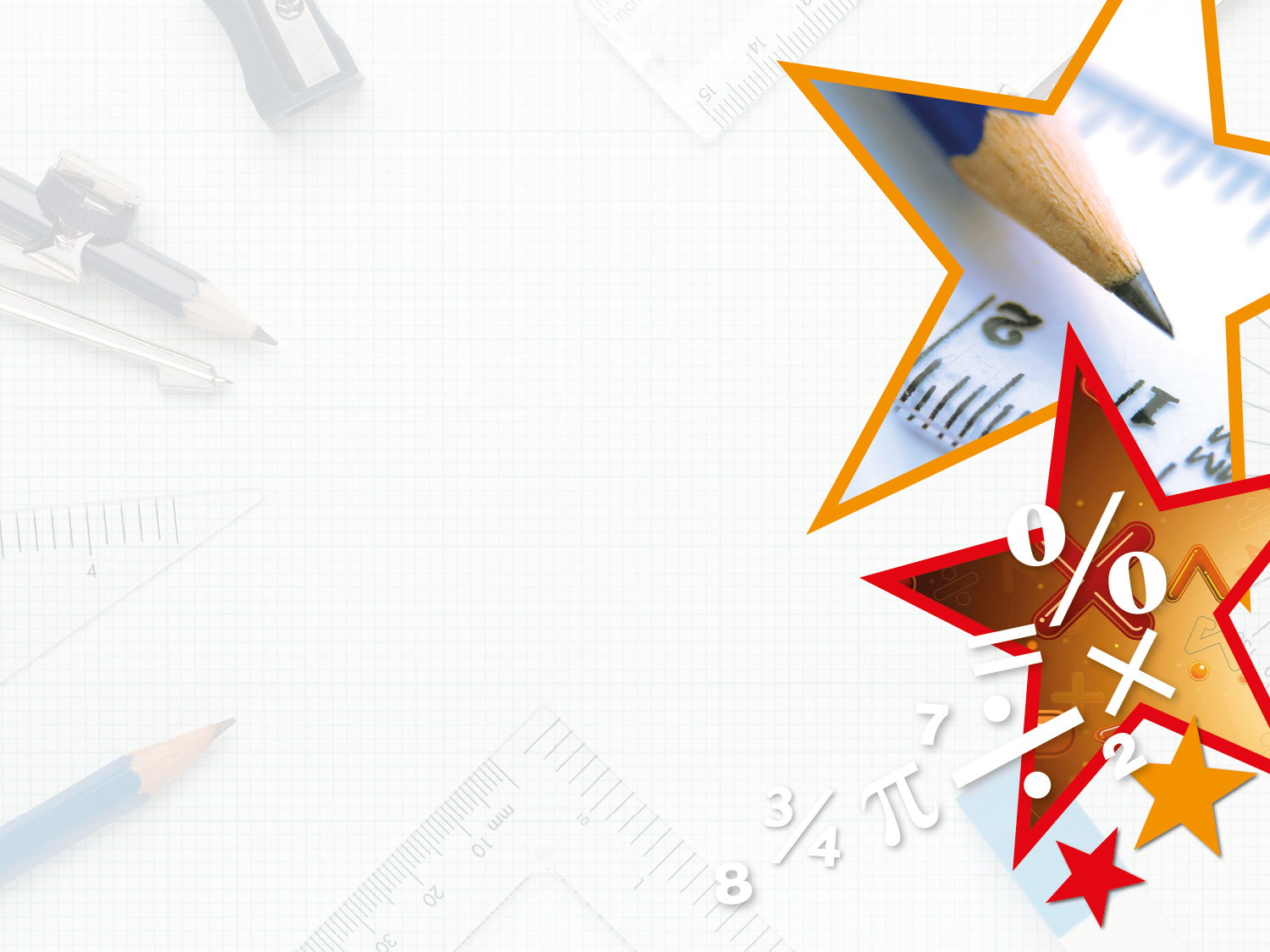 Problem Solving 1

Match the child to the correct number.

Zita has 3 tenths and 2 hundredths.
Callum has 4 tenths and 3 hundredths.
Ruby has 4 tenths and 13 hundredths.
C.
A.
B.
Y4
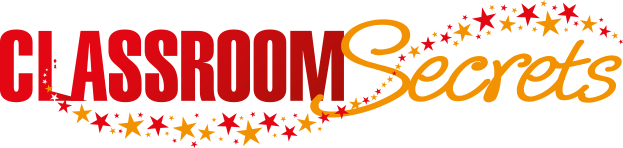 © Classroom Secrets Limited 2019
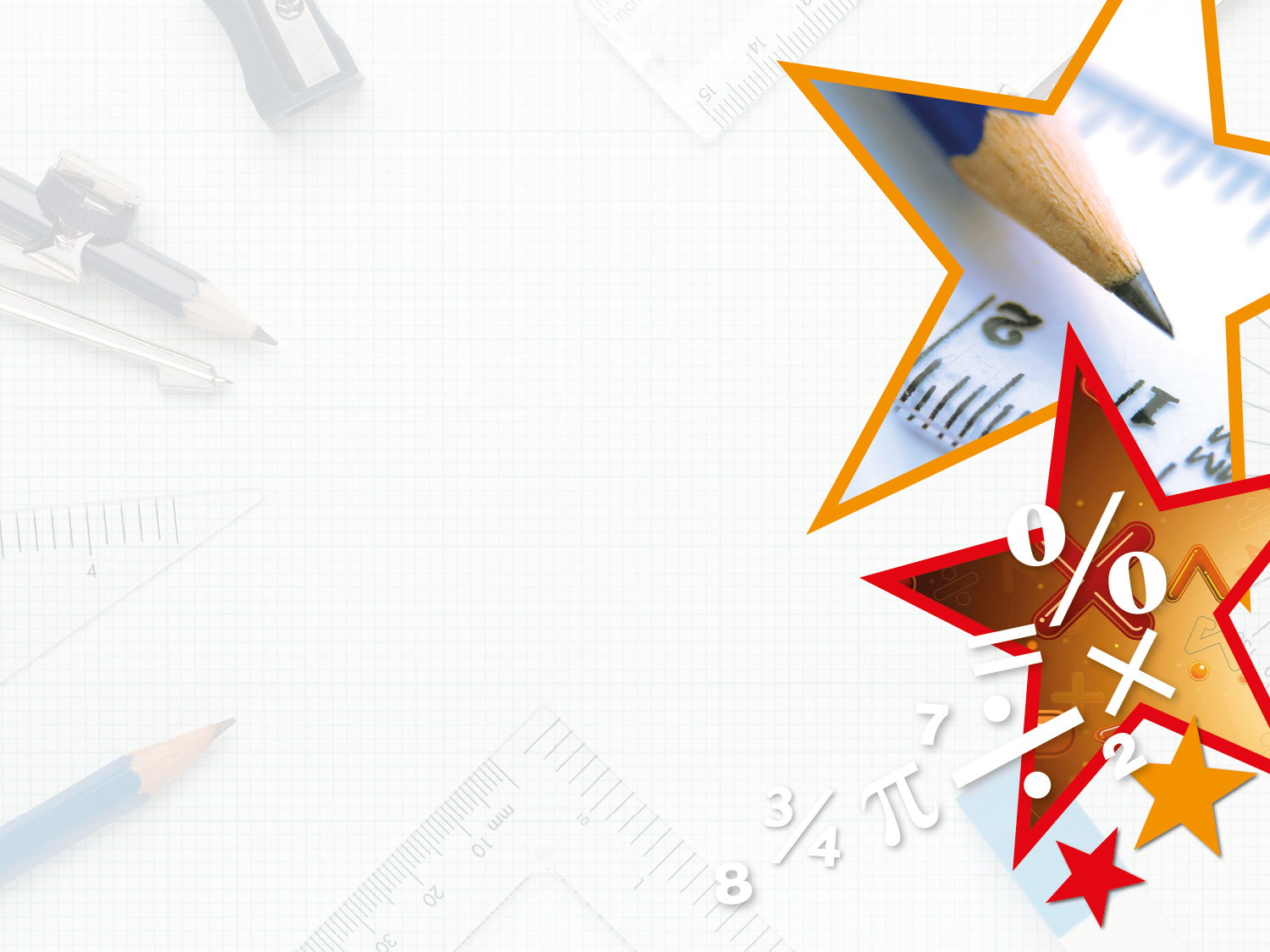 Problem Solving 1

Match the child to the correct number.

Zita has 3 tenths and 2 hundredths.
Callum has 4 tenths and 3 hundredths.
Ruby has 4 tenths and 13 hundredths.
C.
A.
B.
Callum
Zita
Ruby
Y4
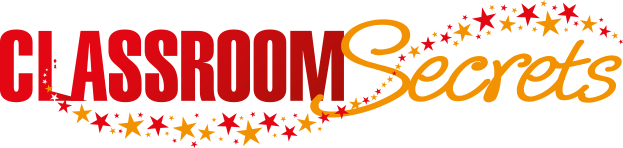 © Classroom Secrets Limited 2019
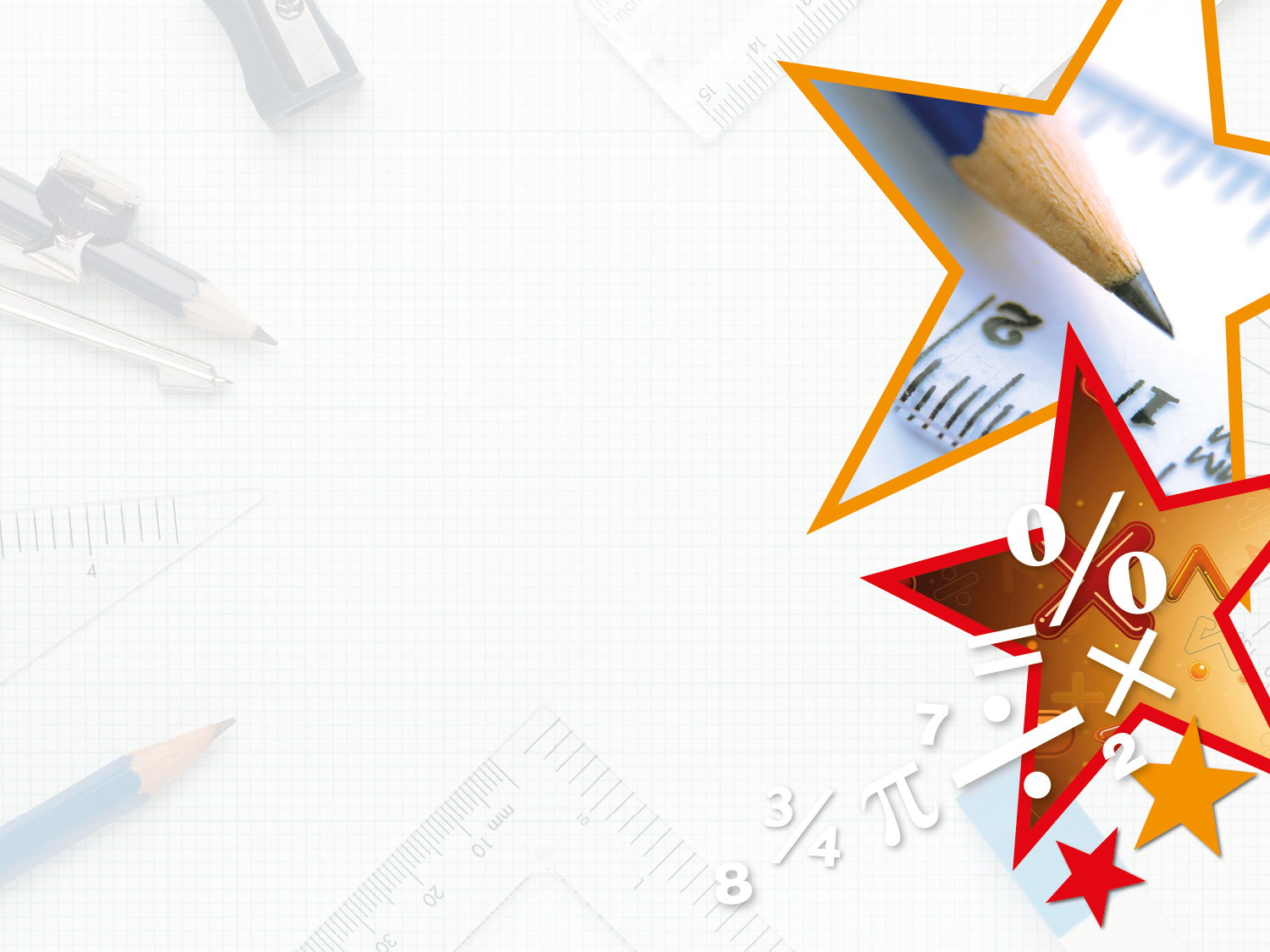 Problem Solving 2

You have 2 tenths and 9 hundredths already. How many more tenths and hundredths do you need to make one whole? 











Record your answer as a fraction.
Y4
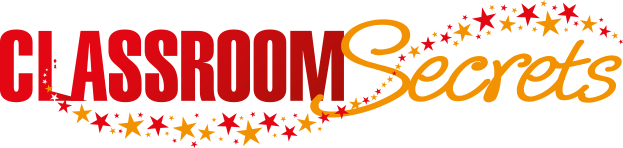 © Classroom Secrets Limited 2019
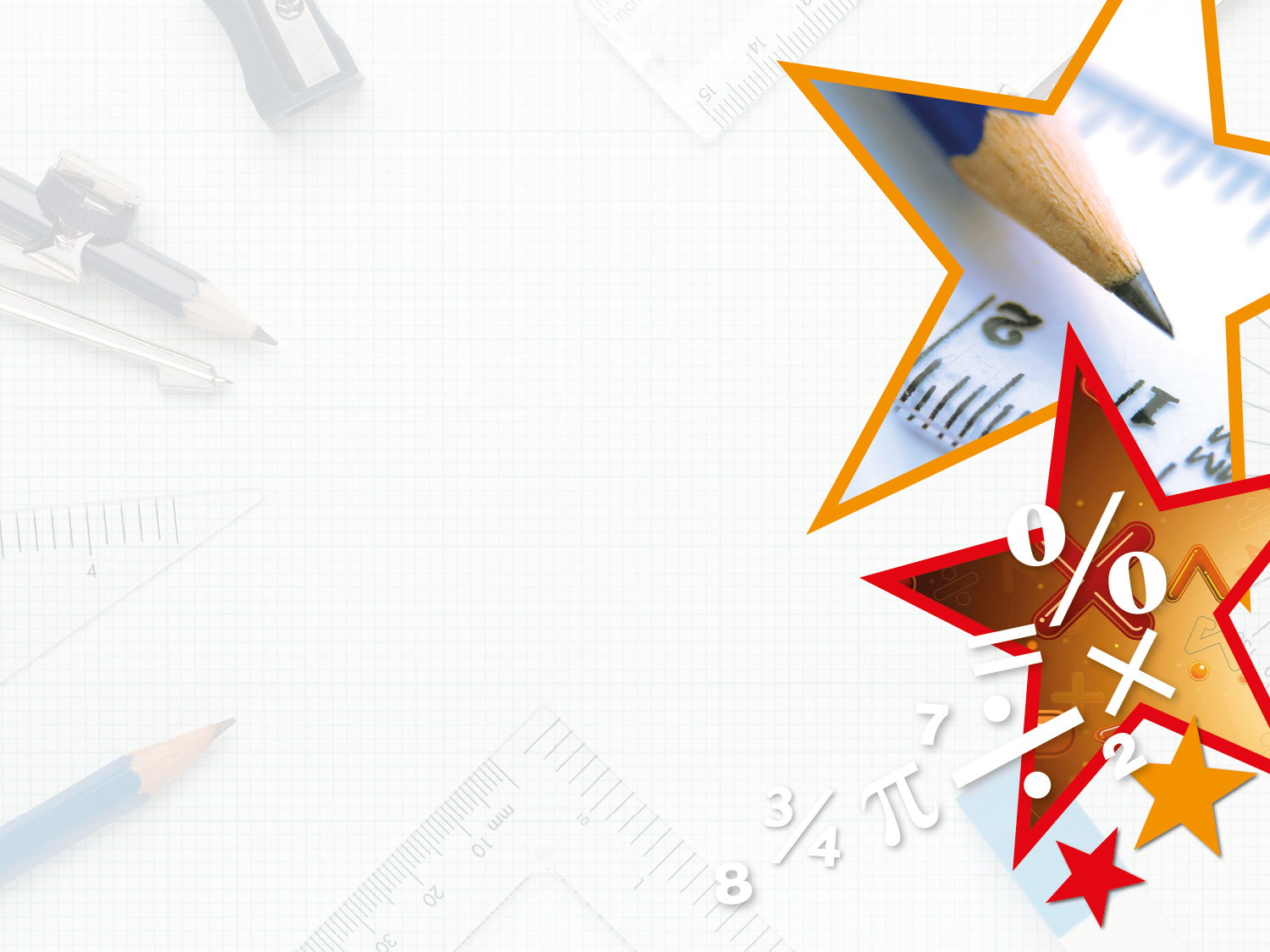 Problem Solving 2

You have 2 tenths and 9 hundredths already. How many more tenths and hundredths do you need to make one whole? 











Record your answer as a fraction.

        and         or         .
Y4
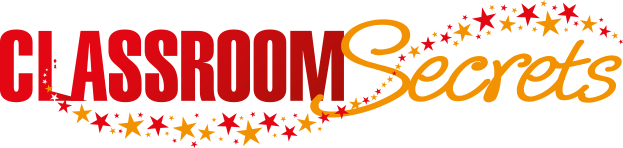 © Classroom Secrets Limited 2019